Karen Hahn Nativity 
and  her Inspirational Angels
Sculpture Gallery
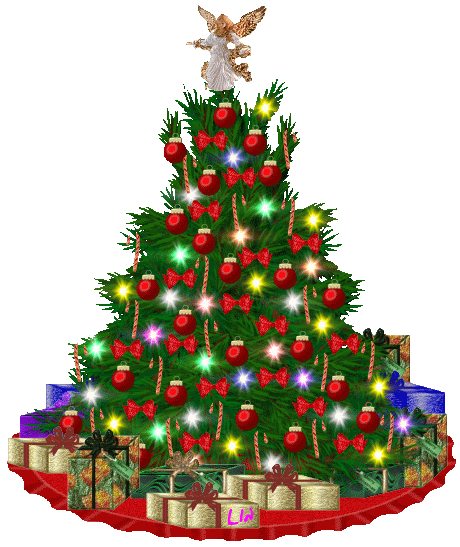 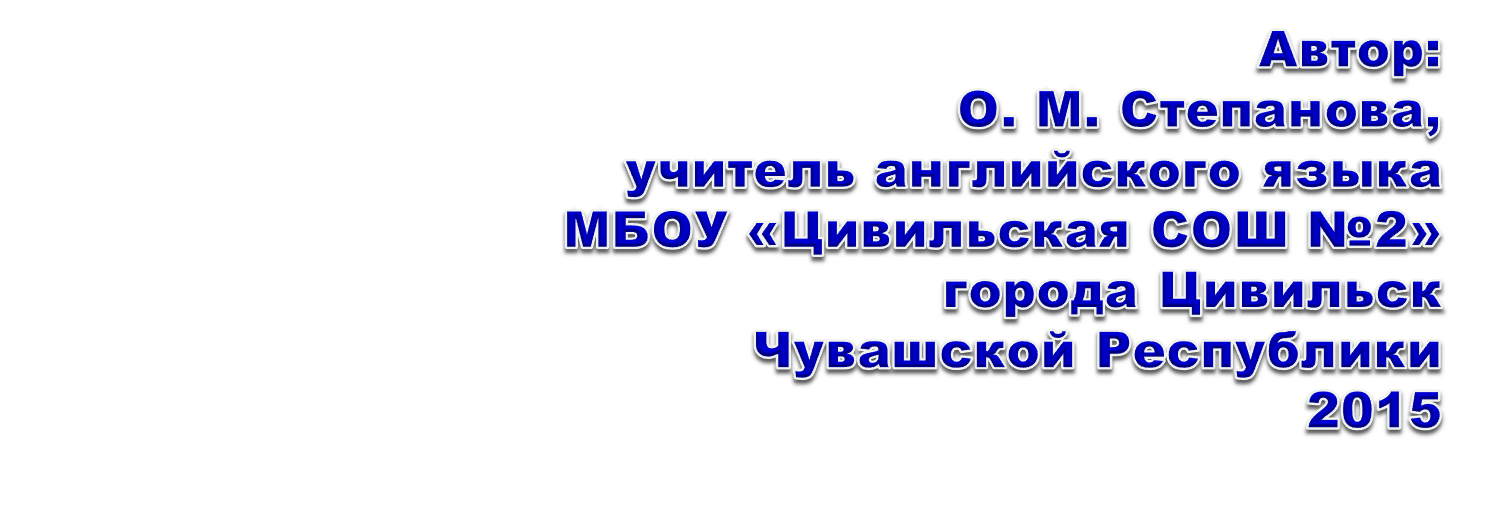 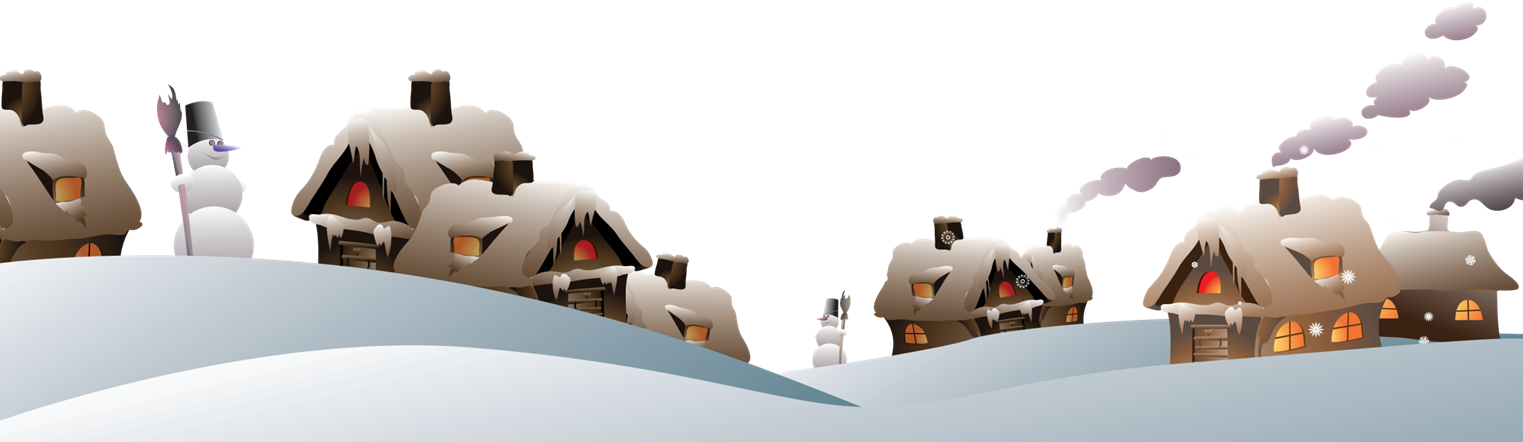 The Heart of Christmas
Нежная Рождественская керамика 
от 
Karen Hahn
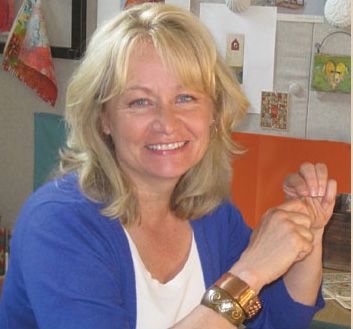 Karen Hahn : Designed with tradition 
in mind, Karen's design feature timeless symbols and sentiments of the season 
that 
will be heirlooms for
 a new generation.
My desire was that the collections would convey inspirational messages that reflect connections to family, faith, home and  the foundations of life. The Heart of Christmas collection is my gift to the traditions of a classic Christmas when tables were set with Grandma’s china and the mantles were covered with as many pine boughs as possible.
Enjoy 
Karen Hahn’s  Christmas Nativity
Smooth, polished bone finish with gorgeous crystal accents. Foundations angels are brimming with insight and inspiration. Foundations© angels offer comforting reflections on family, faith and home with handwritten messages and gentle styles.
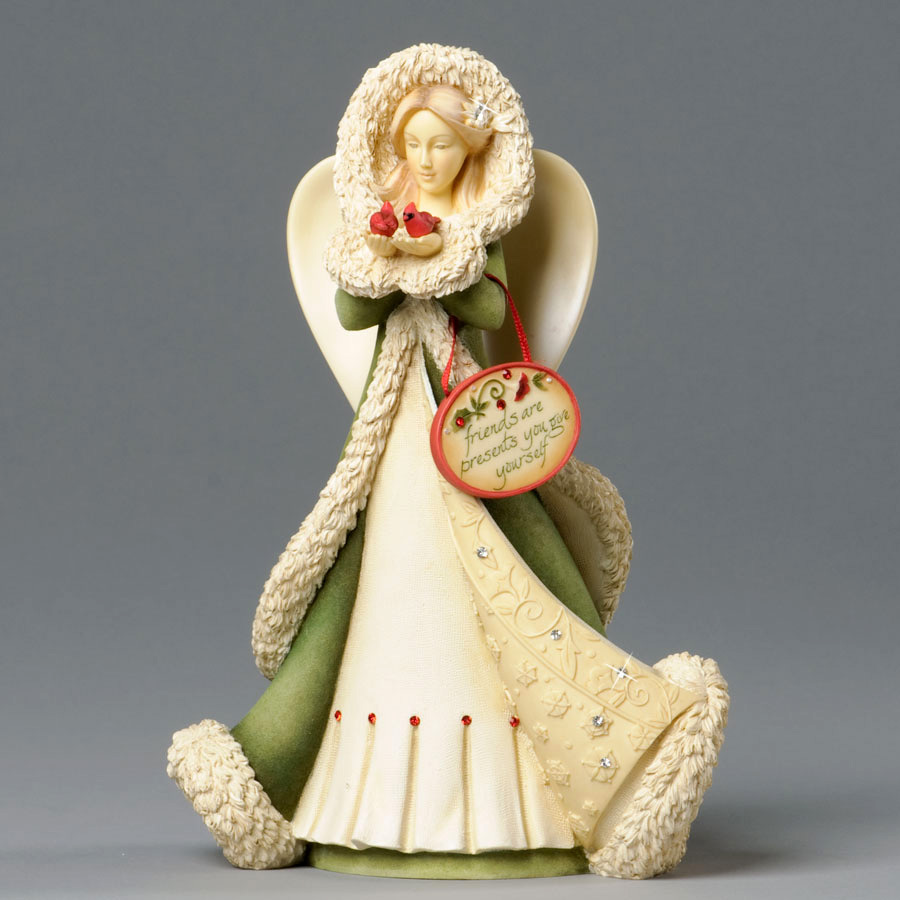 May this Christmas end the present year on a cheerful note
and make way 
for a fresh and 
bright New Year.
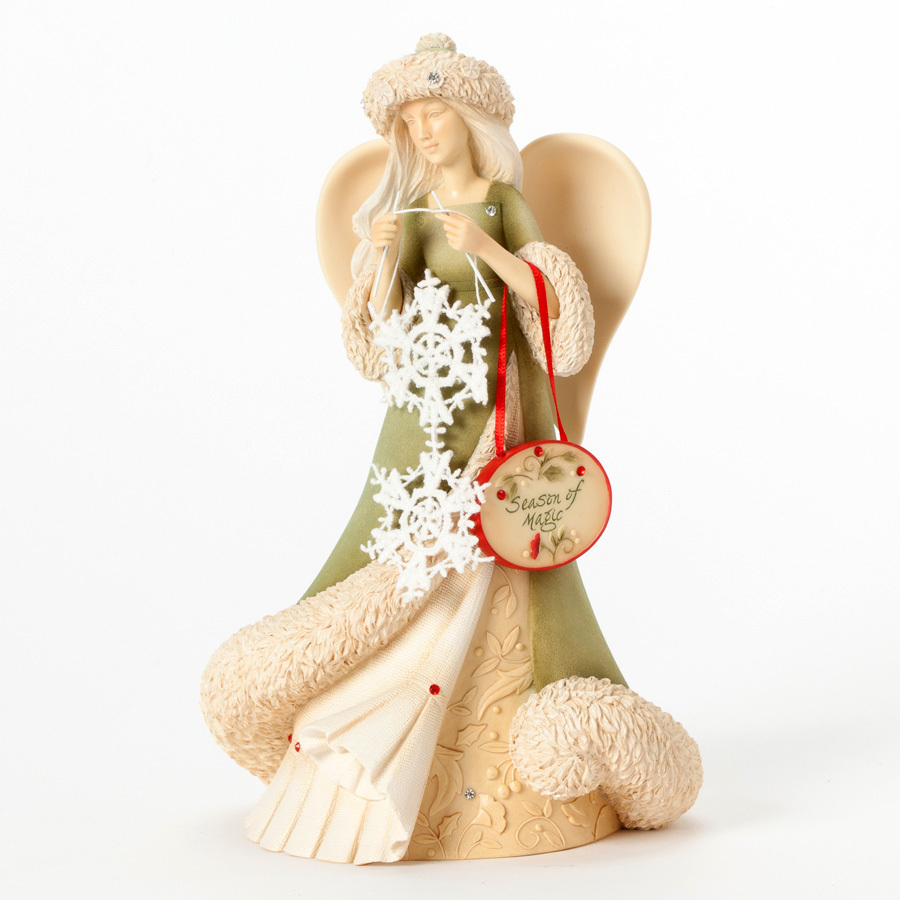 May this Christmas end the present year on a cheerful note
and make way 
for a fresh and 
bright New Year.
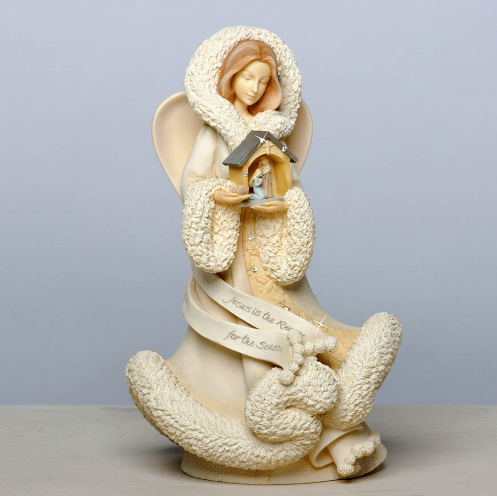 May the good times 
and treasures of the present 
become the golden memories of tomorrow.
May 
your Christmas sparkle with moments of 
love, laughter and goodwill.
Merry
Christmas!
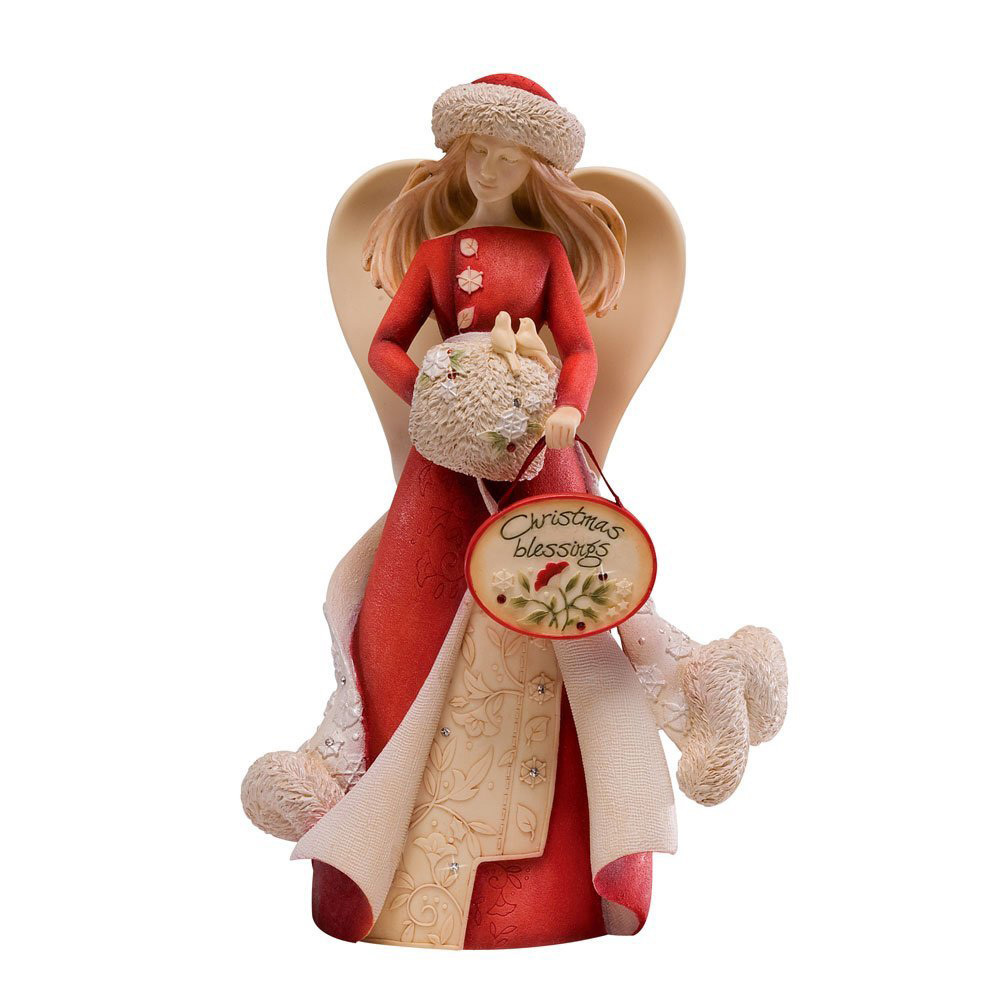 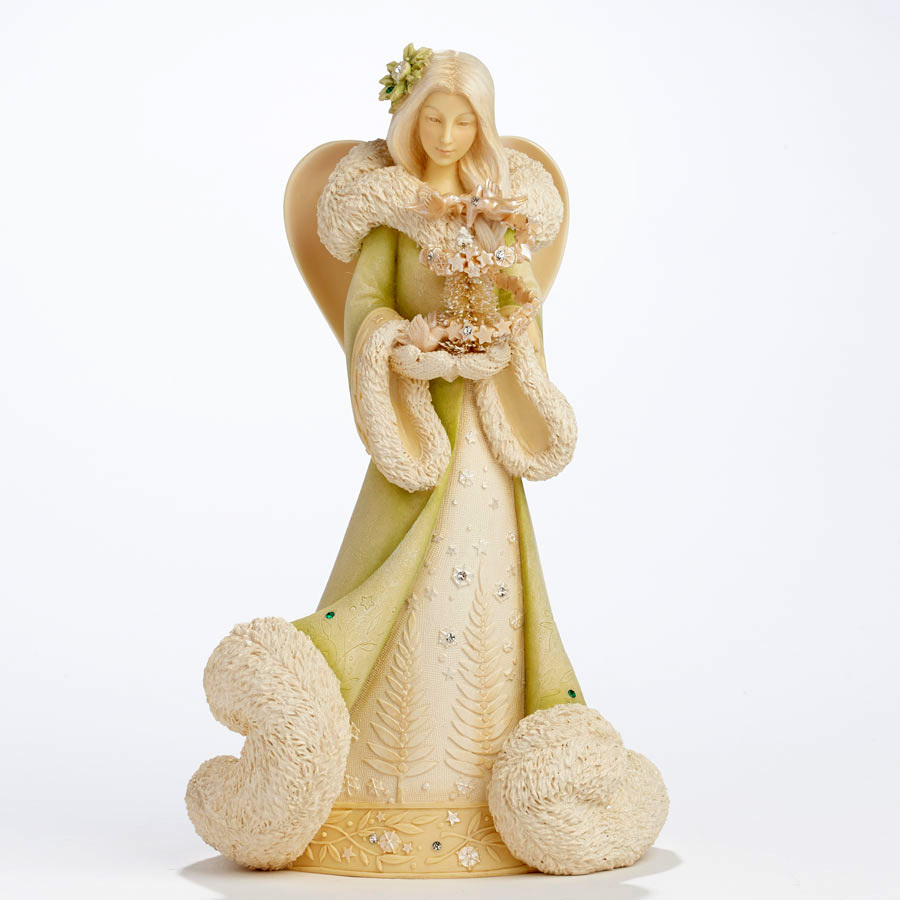 May 
the joy 
and festivities continue to radiate in 
your lives,
long 
after Christmas is 
gone.
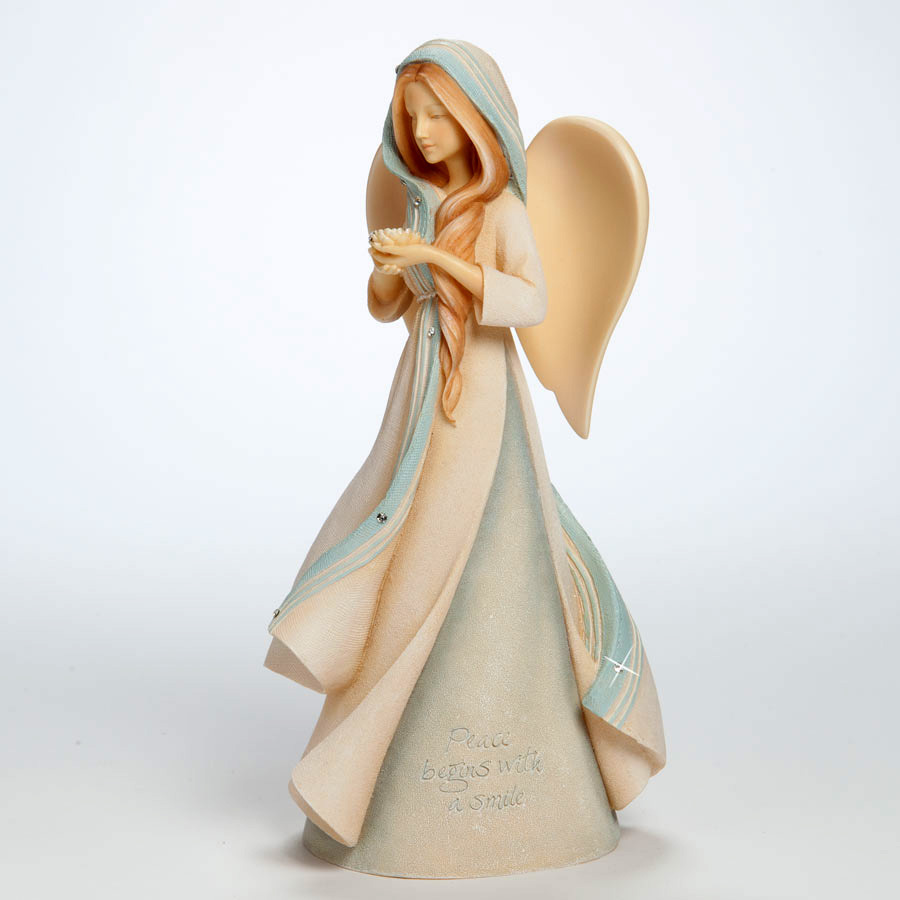 A wish 
for 
peace 
and happiness
at Christmas and throughout the 
New 
Year.
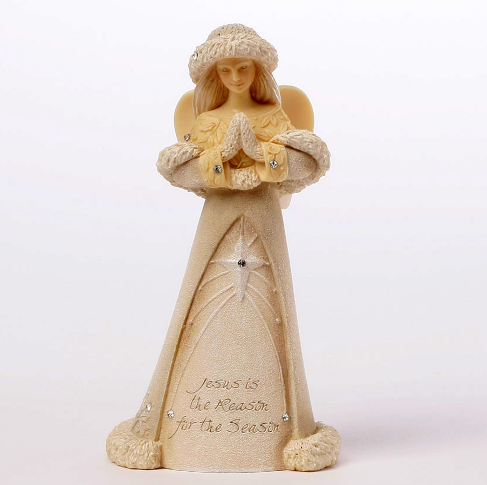 May 
the Christmas season
fill your home 
with joy,
your 
heart 
with love
and your life with laughter.
May 
the peace and blessings
of Christmas be yours 
And may the coming year
be filled with happiness.
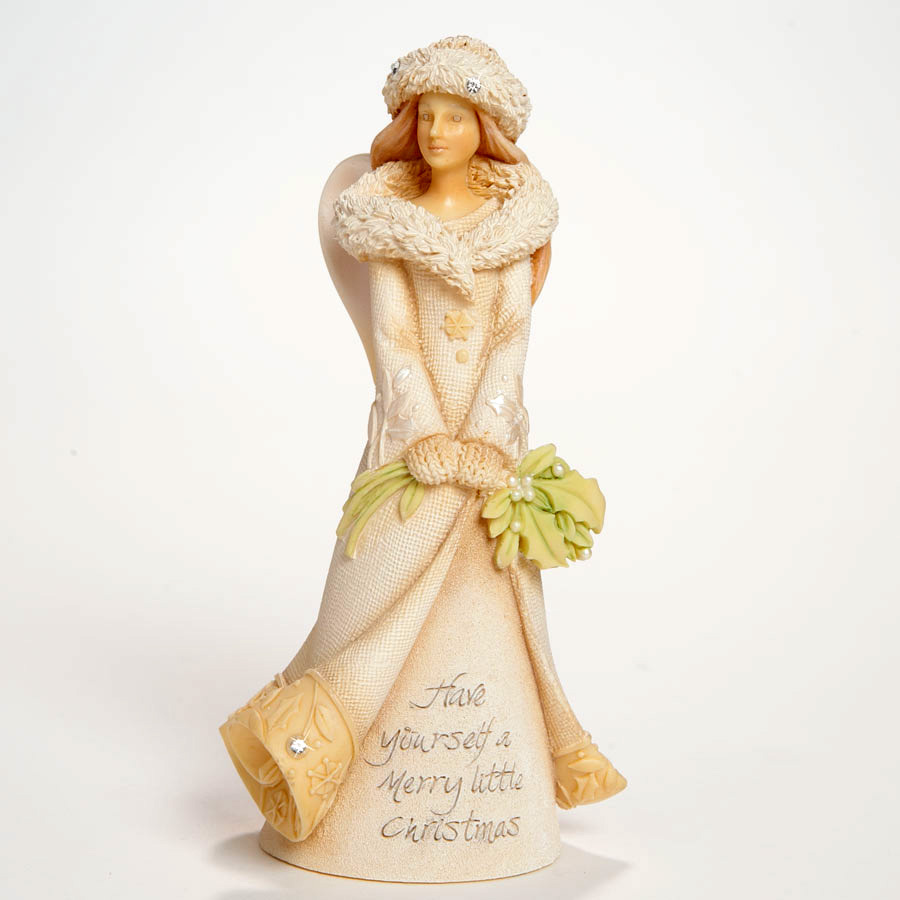 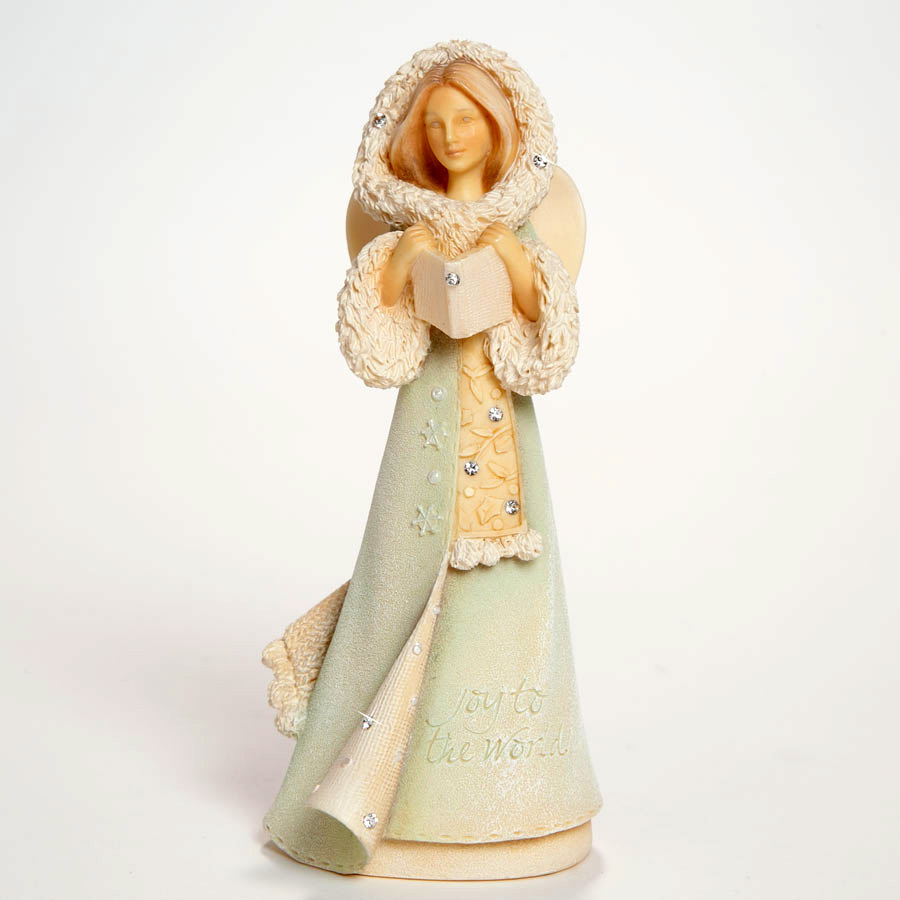 The gift of love.
The gift of peace.
The gift of happiness.
May
 all 
these 
be 
yours 
at Christmas.
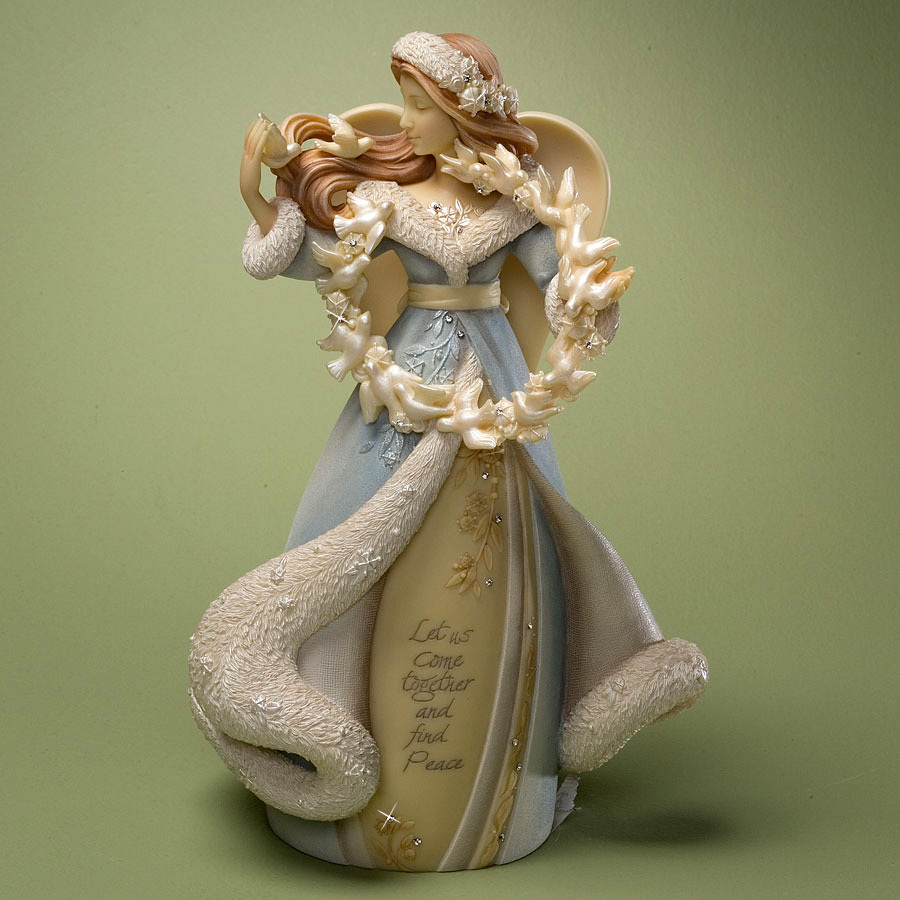 Wishing you 
Merry Christmas
and 
a most prosperous and healthy New 
Year.
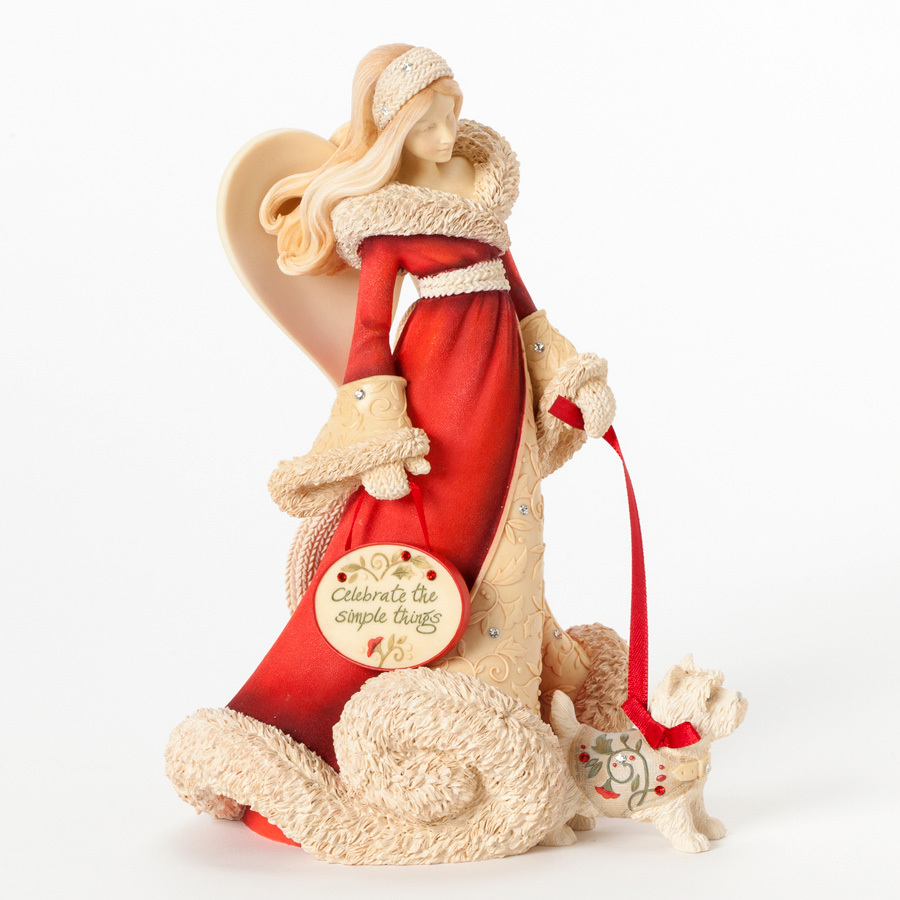 Peace 
On
 Earth
and 
best wishes
throughout the 
New 
Year. Merry Christmas!
Whatever is beautiful.
Whatever is meaningful.
Whatever brings you happiness.
May it be yours at Christmas
and throughout the coming year.
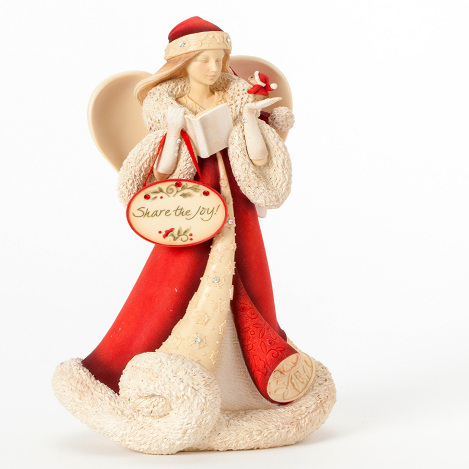 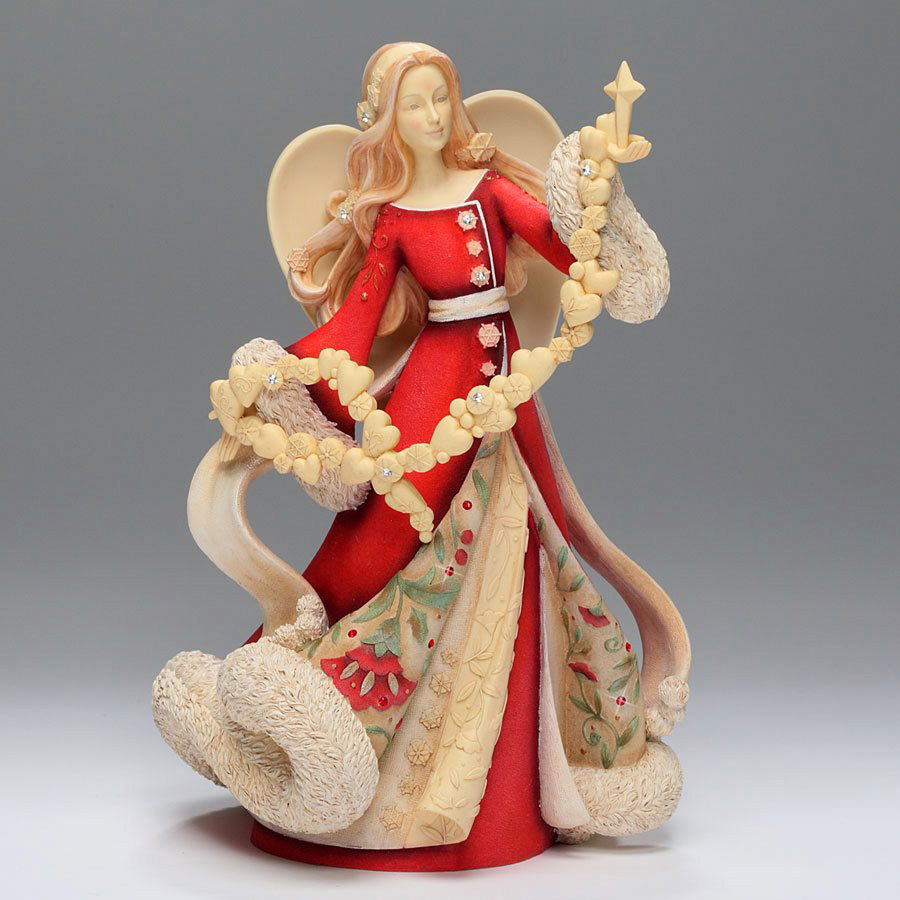 A silent night, 
a star above, 
a blessed gift 
of 
hope 
and love. 
A blessed Christmas to you!
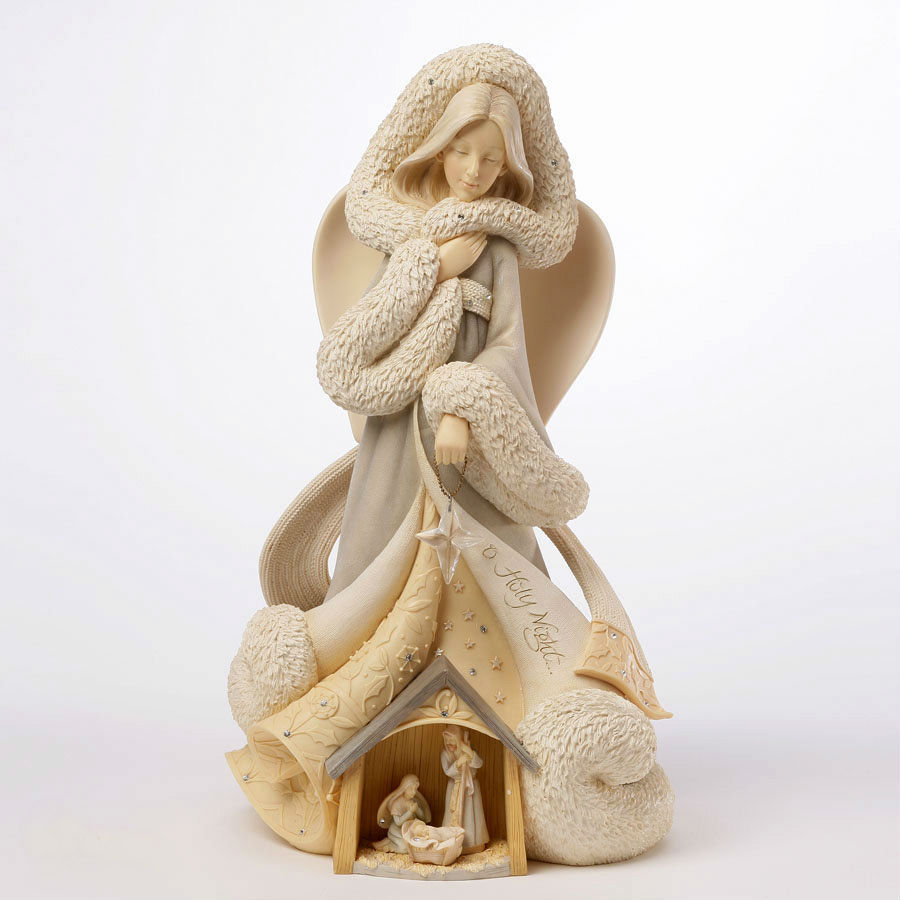 May 
all 
the sweet magic 
of Christmas conspireto 
gladden your heart 
and fill every desire.
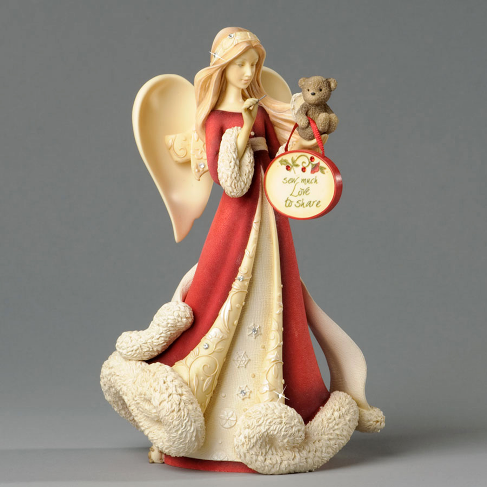 May God 
fill 
your life
with love, joy and peace
this Holiday Season
and throughout the New Year.
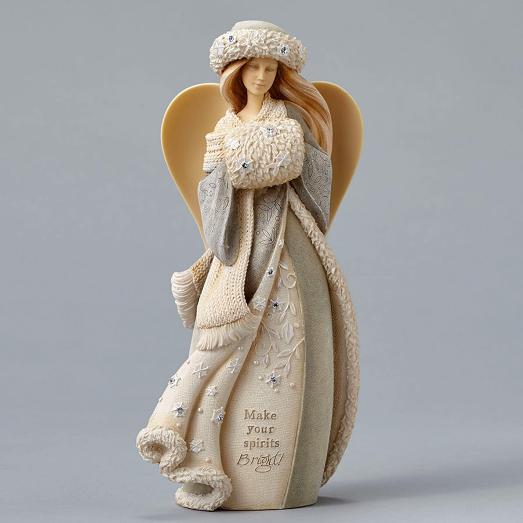 May the sadness and gloom in your life be replaced with never ending happiness and cheer!
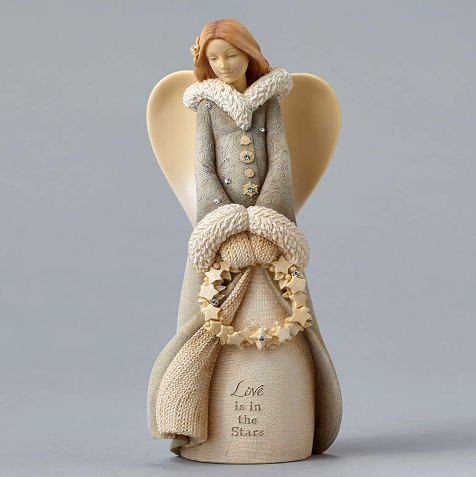 Wishing you the
Gladness of Christmas,
which is Hope,
the Spirit of Christmas,
which is Peace,
the Essence of Christmas,
which is Love.
Especially for 
you
my personal Christmas wish
good 
luck 
and 
health
throughout the
 year.
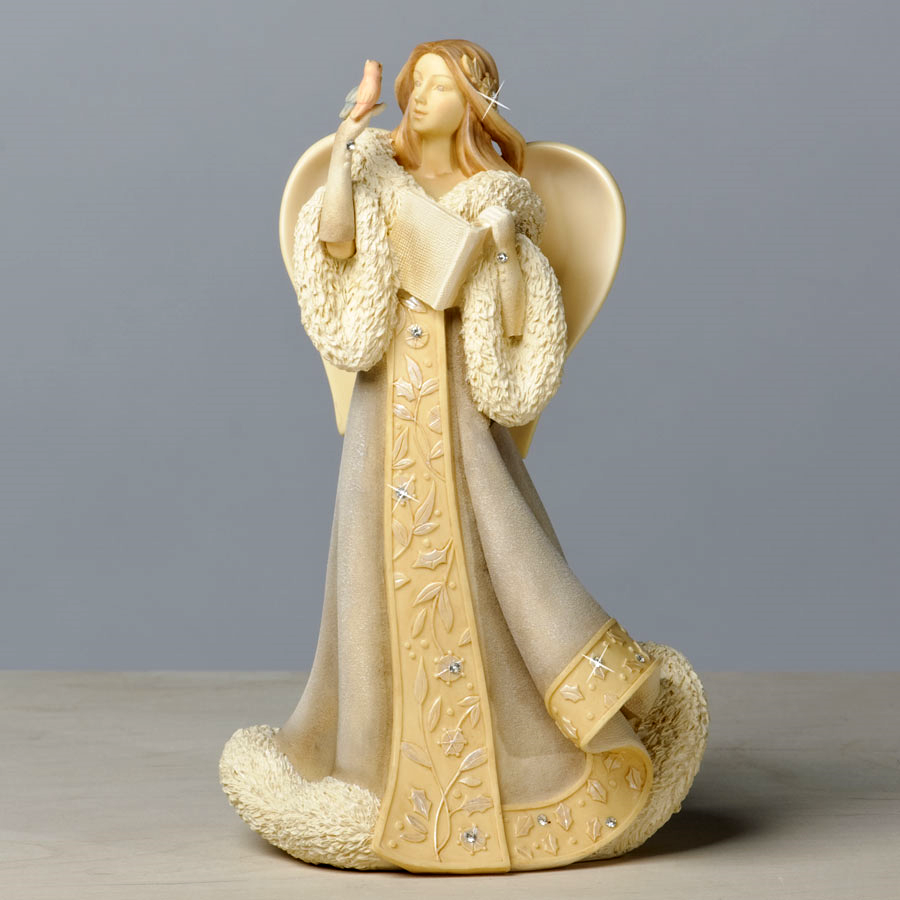 May 
God bless you and your family 
on this very special day. Merry Christmasa Happy New Year!
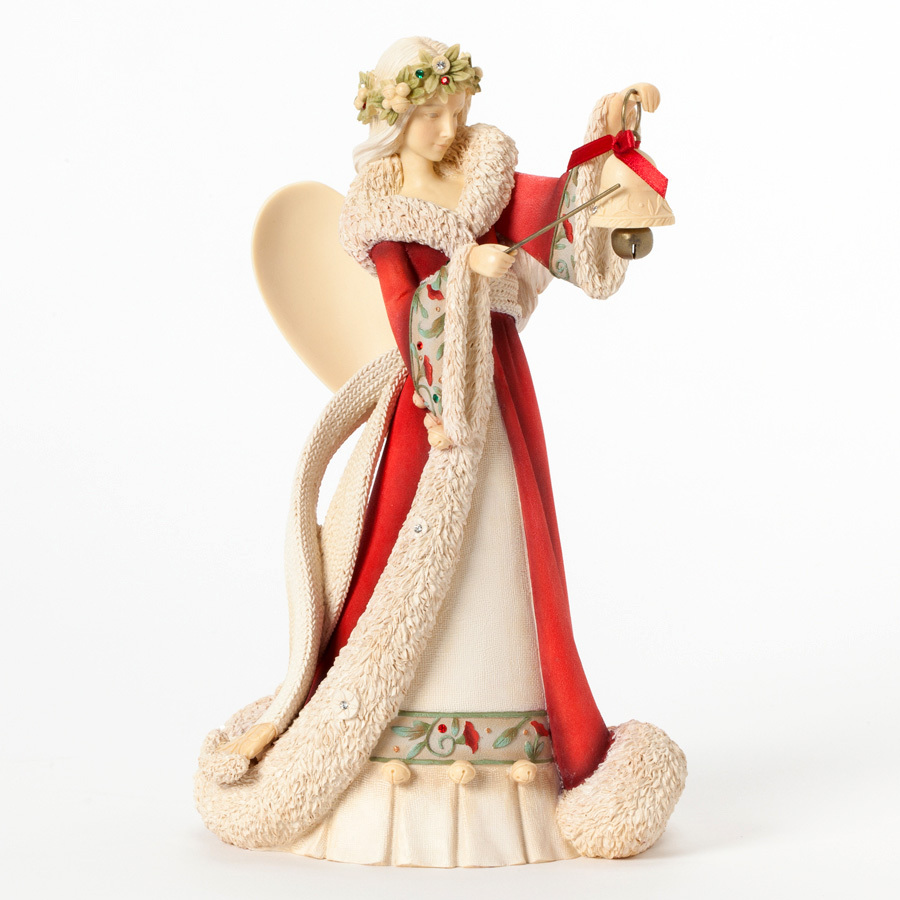 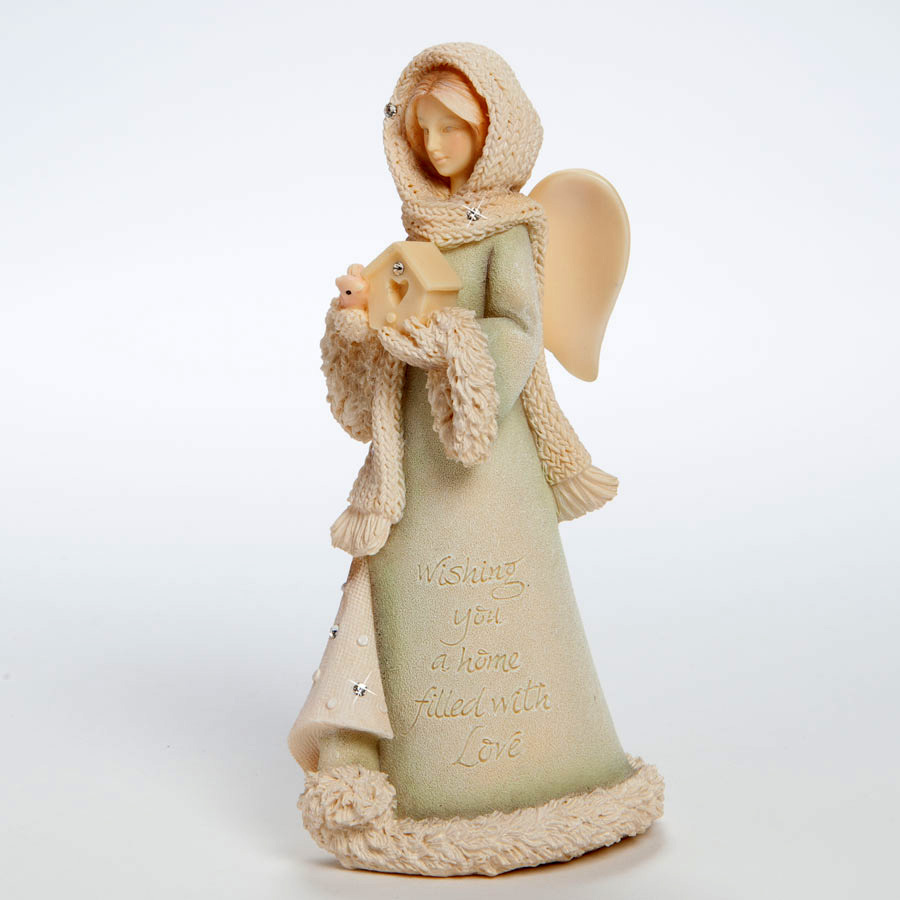 May 
the light of love 
shine 
upon you, and may your life be filled 
with blessings in this Christmas season.
A little smile,
 a word of cheer, 
a bit of love from someone near. A little gift from one held dear, best wishes for the coming year.
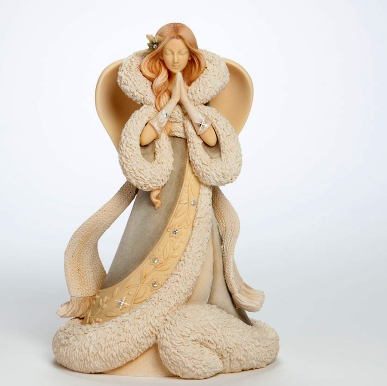 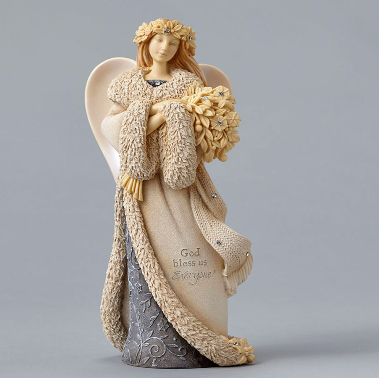 May this Christmas bring joy and love to your heart and soul, and 
may you start the New Year on a beautiful note.
May 
all 
the sweet magic of Christmas conspire 
to gladden  your 
hearts and fill 
every desire.
Merry Christmas!
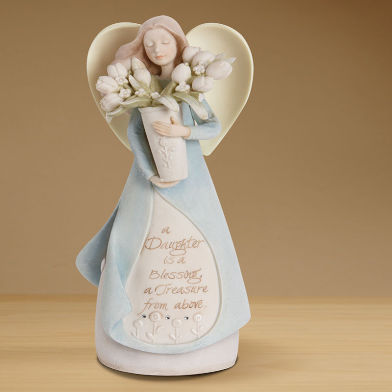 Sending you warm 
hugs, 
loving kisses 
and 
earnest wishes 
for 
the wonderful occasion 
of Christmas.
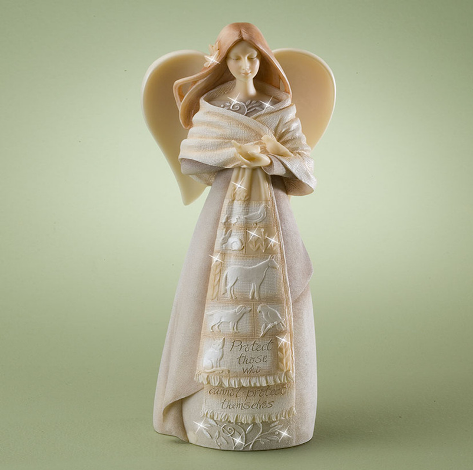 God bless you !
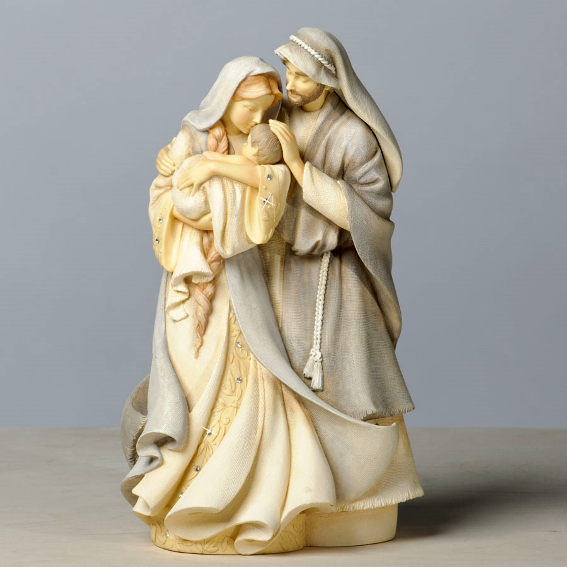 Thank you 
 for 
visiting  
Karen Hahn
Sculpture
 Gallery
Sources
http://www.liveinternet.ru/users/oksana_mueller/post348932441/

http://www.wishesquotes.com/christmas/christmas-wishes

https://www.pinterest.com/lynnkatie90/the-wonder-of-karen-hahn/

http://www.amerheritage.com/salespages/artisan/karenhahnangels/karenangels1.htm

http://www.thefind.com/gifts/info-karen-hahn-angels